EPF 2017 Access campaign 
‘universal health coverage for all’
Name
Job title
Date
Place
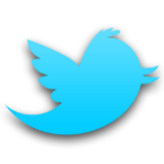 @eupatientsforum
#Access2030
Why a patient-led campaign on access
Huge disparities across the EU and within countries,          austerity measures have widened the gap
Patients face multiple & concrete barriers to access,                         yet the European approach is only focusing on health determinants
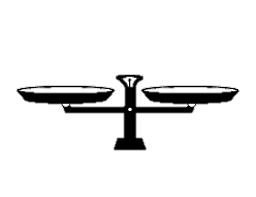 “Healthcare coverage is universal or almost universal in all Member States” 
(EC, 2014) ≠ not our experience
Economic imperatives are overshadowing the costs of health inequalities, which are both financial and human
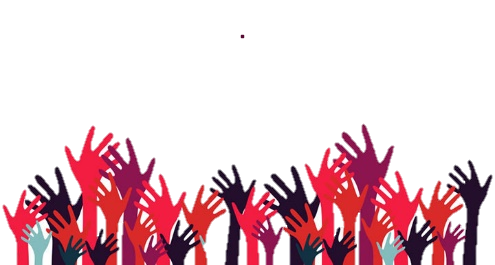 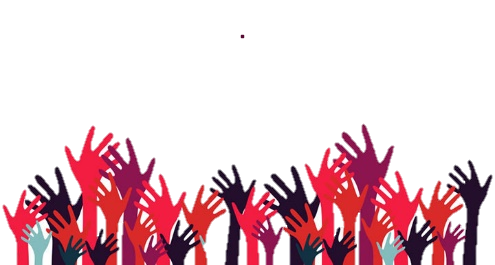 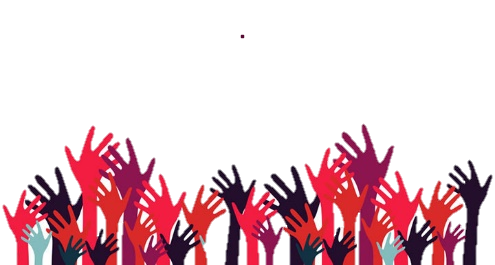 Campaign on Access to Healthcare
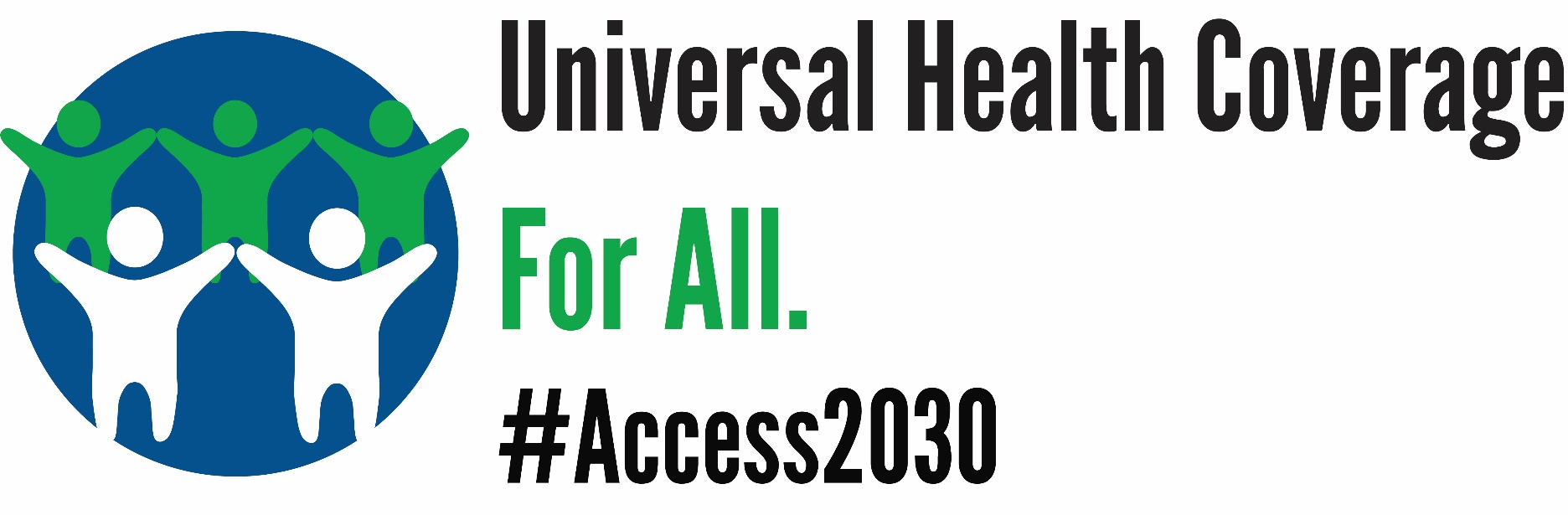 [Speaker Notes: Mention link with UN’s SDGs by 2030.]
The campaign strategic objective
The EPF Access campaign will contribute to make universal access a reality for EU patients by 2030, through defining and promoting concrete actions, in concert with the health community, to which decision makers need to commit, to ensure we achieve the Health SDGs by 2030.
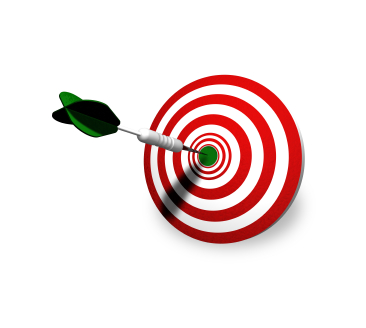 EPF Access definition
[Speaker Notes: In 2015, EPF adopted a definition of access to healthcare in consultation with our membership:
Availability – whether an healthcare service or product is provided in the first place
Affordable – whether seeking healthcare cause financial hardship to patients.
Accessible – Whether there are barriers that stop patients from accessing healthcare
Adequacy – the quality of healthcare
Appropriate – whether healthcare meet the need of different groups in the population

This definition is not only about access to medicine, but health and social care services in general.
We also developed recommendations to improve indicators on access]
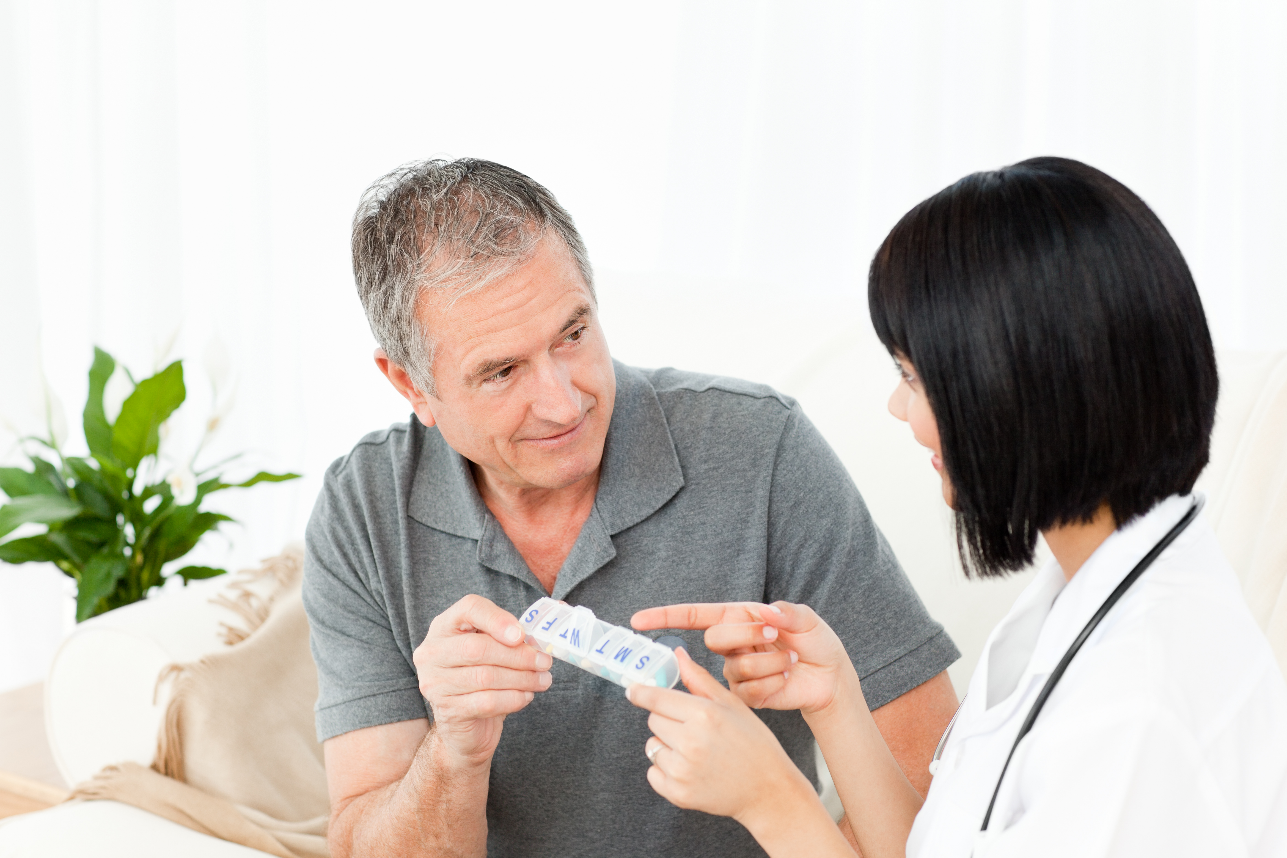 Main policy areas for recommendation
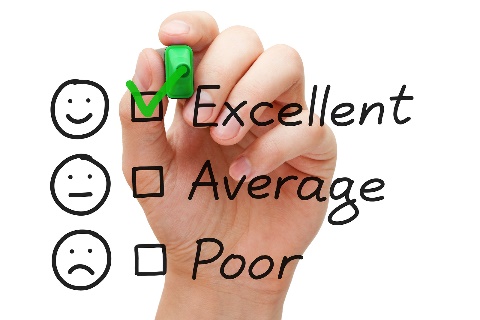 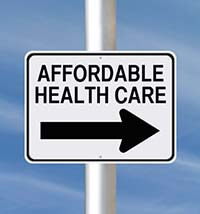 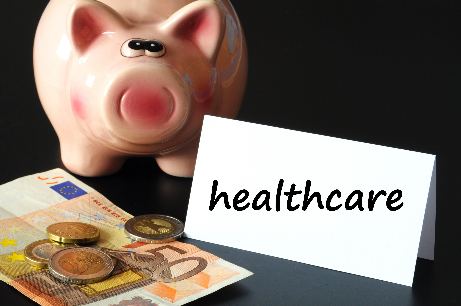 Encouraging affordability of healthcare products and services
Providing access to quality of care
Committing to sustainable investment in health
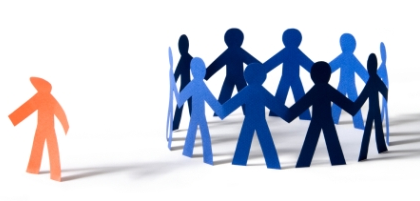 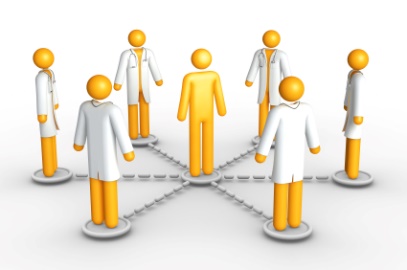 Implementing access to an holistic range of health and social services
Ending discrimination and stigma patients are facing in healthcare